المحاضرة الخامسةالتصميم ضد الأحمال المتغيرة
لمقرر / تصميم آلات زراعية
الفرقة الرابعة – هندسة زراعية 
العام الجامعي 2020/ 2021م
المعادلات الأولية
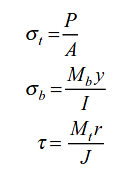 المعادلات الأولية
المعادلات الأولية السابقة مبنية على عدة إفتراضات أهمها أن القطاع العرضي لتلك الأجزاء يفترض أنه منتظم لكن من الناحية العملية فإن الإنتظام التام في القطاعات العرضية في أجزاء الآلات لايمكن تحقيقه وذلك لأن تلك الأجزاء لاتخلو من وجود فتحات مثل فتحات التزييت والتشحيم وأيضا فتحات تثبيت الخوابير في االأعمدة. لذا فإنه لا يمكن إعتبار القطاعات العرضية لأجزاء الآلات منتظمة ومتجانسة بشكل مطلق وبناء على ذلك فإن المعادلات الأولية سوف تعطي نتائج غير دقيقة.
تركيز الإجهادات
يعرف تركيز الإجهادات بأنه الموضع أو المكان الذي يحدد أقصى إجهادات ناتجة عن عدم إنتظامية القطاع العرضي وأيضا الناتجة عن التغيرات المفاجئة في القطاع العرضي للأجزاء من الآلات. والمعامل المستخدم في قياس تركيز الإجهادات يطلق عليه معامل تركيز الإجهادات  Stress Concentration Factor (Kt)
تركيز الإجهادات
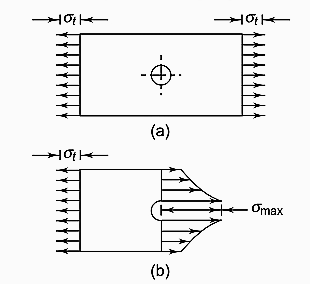 معامل تركيز الإجهادات
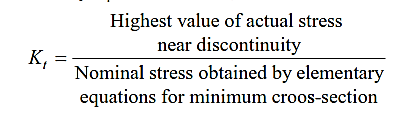 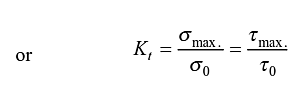 أسباب تركيز الإجهادات
الإختلاف في خصائص المواد 
الحمل المطبق 
التغيرات الفجائية في القطاع 
وجود إنقطاعات في المكون 
خدوش التصنيع عن طريق الآلات
طرق تقدير معاملات تركيز الإجهادات
الطريقة الرياضية Mathematical Method
هذه الطريقة  تعتمد على نظرية المرونة ويطلق عليه طريقة تحليل العناصر الدقيقة للنماذج الرياضية Finite Element Analysis (FEA)
الطريقة التجريبية Experimental Method
تعتمد تلك الطريقة على التقدير المعملي بإستخدام النماذج وأجهزة الإختبار ويطلق عليها هندسياPhoto-Elastic Analysis of Epoxy Models   وهذه الطريقة تستخدم في تقدير تركيز الإجهادات للأشكال البسيطة وأيضا يتم فيها تشكيل النماذج من مواد تختلف عن المواد الحقيقة لعناصر الآلات.
المنحنىات البيانية لتقدير تركيز الإجهادات
الاشكال التوضيحية أو البيانية Charts لمعاملات تركيز الإجهادات تختلف باختلاف الأشكال الهندسية وأيضا بإختلاف ظروف الإختبارات. وقد تم تطوير تلك الأشكال بواسطة RE Peterson أما في الوقت الحالي فتستخدم تقنية تحليل العناصر الدقيقة (FEA) للحصول على معامل تركيز الإجهادات لأي شكل هندسي. ويمكن تقدير معامل تركيز الإجهادات أيضا بإستخدام نظرية المرونة لبعض الأشكال الهندسية البسيطة وهو مايطلق عليه معامل تركيز الإجهادات النظري.
إرشادات عند تقدير تركيز الإجهادات
المواد المطيلة تحت الحمل الإستاتيكي
هذه المواد لاتتأثر بتركيز الإجهادات تحت الأحمال الإستاتيكية وهذا ما أشارت اليه نتائج التحليل الضوئي المرن Photo-Elastic Analysis  ، حيث وجد أنه عندما يصل الإجهاد في المناطق المجاورة للفتحات في القطاعات الغير منتظمة إلى نقطة الخضوع يتولد تشكل لدن ينتج عنه إعادة توزيع للإجهادات. هذا التشكل اللدن أو الخضوع يكون موضعي ويؤثر على مساحة محدودة من العنصر  من الآلة ولا يحدث أي نوع من الضرر للعنصر. لذلك فإن معامل تركيز الإجهادات يهمل تأثيره للأجزاء المصنوعة من المواد المطيلة والمعرضة لأحمال إستاتيكية
إرشادات عند تقدير تركيز الإجهادات
المواد المطيلة تحت حمل غير ساكن (متغير) 
في حالة تعرض تلك المواد لحمل متغير فإن الإجهادات في المناطق المجاورة للفتحات في القطاعات الغير منتظمة تزيد عن حد التحمل Endurance Limit وفي هذه الحالة يحدث إنهيار للعنصر عن طريق الإرهاق Fatigue  لذلك فإن حد التحمل للعناصر المصنوعة من المواد المطيلة ينخفض بدرجة كبيرة نتيجة تركيز الإجهادات الامر الذي يجعل إستخدام معاملات تركيز الإجهادات للمواد المطيلة عندما تتعرض لأحمال متغيرة يعتبر ضرورة.
إرشادات عند تقدير تركيز الإجهادات
المواد القصيفة 
إن تأثير تركيز الإجهادات على المواد القصيفة يكون أكثر مقارنة بالمواد المطيلة حيث أن المواد القصيفة ليس لديها القدرة على إحداث تشكل لدن وأيضا ليس لها خضوع موضعي ولا يمكنها إعادة توزيع الإجهادات في المناطق المجاورة للفتحات في القطاعات الغير منتظمة. وعندما يصل الإجهاد الموضعي في المناطق المجاورة للفتحات في القطاعات الغير منتظمة إلى مقاومة الكسر  يحدث تكوين للشقوق وهذا يقلل من قدرة تلك المواد على مقاومة الأحمال الخارجية ويزيد من تركيز الإجهادات عند الشقوق ويلي ذلك حدوث إنهيار سريع للمادة.
تقليل تركيز الإجهادات
بالرغم من أنه لا يمكن منع تأثير تركيز الإجهادات في أجزاء الآلات ، إلا أنه توجد عدة طرق للحد من تأثيرها. وهذه الطرق تعتمد على التوصيف الدقيق للشكل الهندسي والذي يمكن من خلاله تفسير ما يحدث في المناطق ذات القطاعات الغير منتظمة للحد من تأثير تركيز الإجهادات.  وفي هذا الشأن يتم إستخدام مايطلق عليه قياس التدفق Flow Analog المستخدم في مجال ميكانيكا الموائع وذلك لوجود تطابق بين توزيع السرعات في سريان الموائع في القنوات وبين توزيع الإجهادات للعناصر المعرضة لأحمال محورية وأيضا لأن معادلات السريان المحتمل Flow Potential  في ميكانيكا الموائع هي نفسها معادلات الإجهاد المحتمل Stress Potential في ميكانيكا الأجسام الصلبة.
قياس تدفق القوى
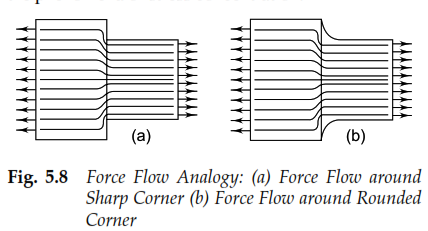 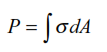 طرق تقليل تركيز الإجهادات
زيادة عدد النتوءات والفتحات في العنصر المعرض للشد
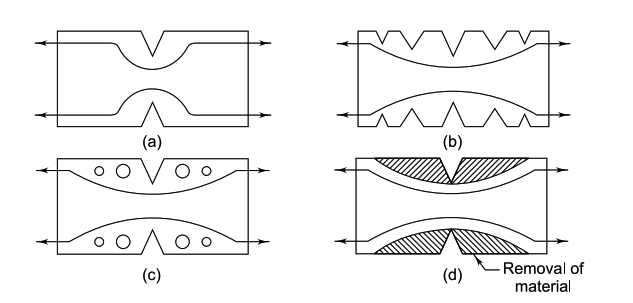 (a) النتوء الأصلي (b) نتوءات عدة (c) فتحات مثقوبة (d) إزالة جزء من المادة
طرق تقليل تركيز الإجهادات
عمل أنصاف اقطار صغيرة للأركان الحادة (إستدراة)
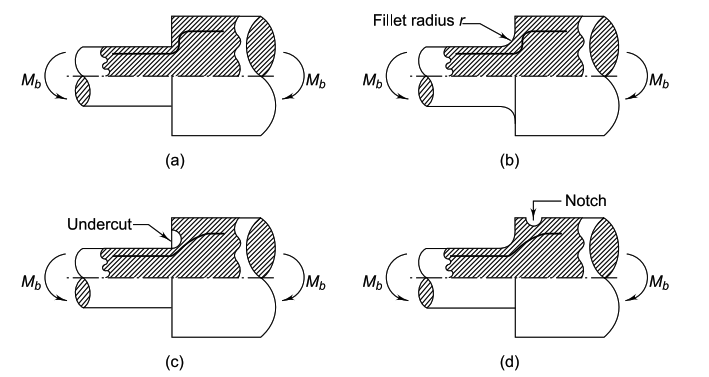 المكون الأصلي(b)  نصف قطر دوران للركن الحاد
 (c)  قطع جزء من دعامة العمود (d)  إضافة نتوء لدعامة العمود
طرق تقليل تركيز الإجهادات
عمل ثقوب إضافية للعمود
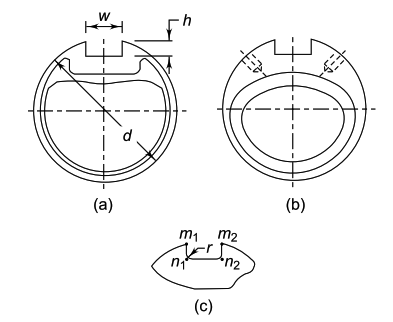 العمود الأصلي (b)  فتحات مثقوبة  (c) عمل نصف قطر للأركان الحادة
طرق تقليل تركيز الإجهادات
تقليل تركيز الإجهادات في عنصر اللولب
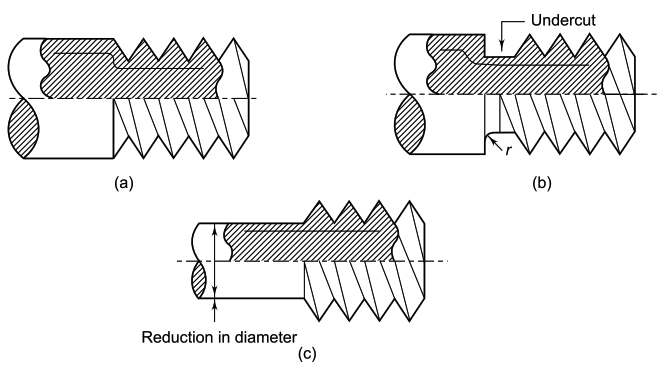 (a) اللولب الأصلي (b) إجراء Undercutting للقصبة (c)تقليل قطر القصبة
الإجهادات المتغيرة
في الباب السابق تم افتراض أن القوى التي تؤثر على عناصر الآلات قوى إستاتيكية إلا أنه في تطبيقات هندسية عديدة تتعرض عناصر الآلات لقوى ليست إستاتيكية لكنها متغيرة في مقدارها مع الزمن والإجهادات الناتجة عن هذه الأنواع من القوى يطلق عليها الإجهادات المتغيرةFluctuating Stresses  وتشير الدراسات الهندسية إلى أن حوالي 80% من الإنهيارات التي تحدث في عناصر الآلات ترجع إلى إنهيار الإرهاق Fatigue Failure  والذي ينتج عن أحمال متغيرة. وطبقا لأغراض التصميم يتم إستخدام العديد من النماذج لتوضيح العلاقة بين الإجهاد والزمن ومن أشهر هذه النماذج ما يطلق عليه منحني جيب الزاوية Sine Curve
الإجهادات المتغيرة أو التبادلية
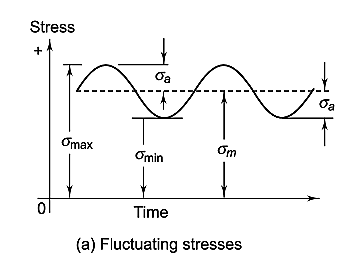 الإجهادات المتكررة
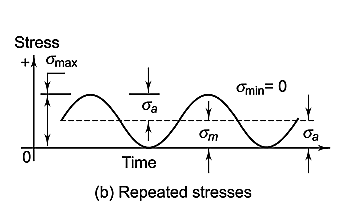 الإجهادات العكسية
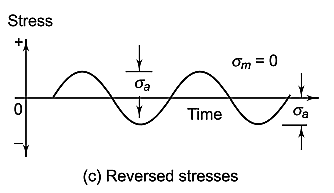 إنهيار الإرهاق
إن إنهيار المواد الهندسية تحت تأثير الإجهادات المتغيرة يحدث عندما تصل قيمة الإجهاد الناتج عن القوى الخارجية إلى قيمة أقل من الإجهاد الأقصى للشد وفي بعض الحالات تكون قيمة الإجهاد الناتج عن القوى الخارجية أقل من الإجهاد عند نقطة الخضوع. علاوة على ذلك فقد وجد أن قيمة الإجهادات التي تسبب الإنهيار بالإرهاق تقل كلما زادت عدد الدورات وهذه الظاهرة توضح نقص مقاومة المواد للإجهادات المتغيرة وهي من أهم الظواهر التي تفسر إنهيار الإرهاق.
تفسير ظاهرة إنهيار الإرهاق
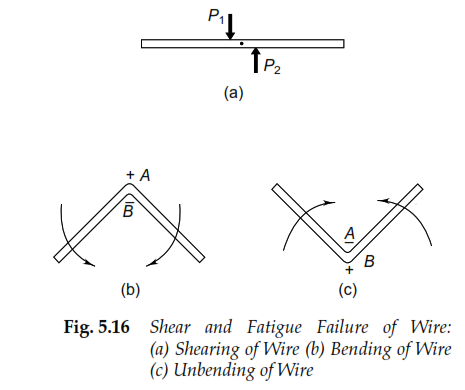 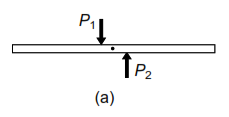 (a) القص للسلك (b)  إنحناء السلك (c) عدم إنحناء السلك
يعرف إنهيار الإرهاق Fatigue Failure  بأنه الوقت المتأخر للكسر تحت تأثير الأحمال الدورية. ومن أمثلة عناصر الآلات التي يحدث لها إنهيار إرهاق: (أعمدة نقل القدر ة – أذرع التوصيل – التروس – يايات التعليق للمركبات – كراسي المحاور ذات الكرات).
الفرق بين إنهيار الإرهاق وإنهيار الحمل الإستاتيكي
إن الإنهيار الناتج عن الحمل الإستاتيكي يحدث عندما يتم التأثير على عنصر من عناصر الآلات بحمل تدريجي فإن هناك وقت كافي لإحداث إستطالة في أنسجة المادة للعنصر خصوصا في حالة المواد المطيلة التي يحدث لها تشكل لدن قبل الكسر الذي ينتج عنه بنية ليفية حريرية Silky Fibrous Structure  التي ترجع إلى التمدد في البللورات الداخلية للمادة عند السطح المكسور. أما في حالة إنهيار الإرهاق فإنه يبدأ بنتوء أو شق في عدة نقاط من المادة. وحيث أن هذه الشقوق غير مرئية فإن إنهيار الإرهاق يحدث فجائي وبشكل كامل.
العينة القياسية وآلية إختبار الإرهاق
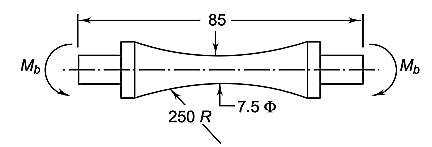 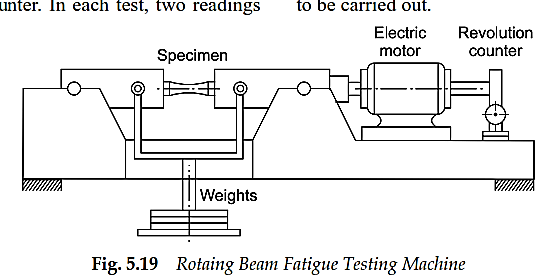 حد التحمل أو العمر الإرهاقي
حد التحمل للمادة هو عبارة عن أقصى إتساع للإجهاد العكسي الكامل والذي يمكن لعينة قياسية أن تتحمله دون حدوث إنهيار إرهاقي لها وذلك لعدد لانهائي من دورات الإجهاد. وحيث أن إختبار الإرهاق لايمكن من خلاله إجراء عدد لانهائي من الدورات لذلك فإن العدد 106 دورة من دورات الإجهاد يعتبر عددا كافيا لتقدير حد التحمل. كما يوجد مصطلح آخر يطلق عليه العمر الإرهاقيFatigue Life  والذي يعرف بأنه عدد دورات الإجهاد التي يمكن لعينة قياسية تكملته أثناء إختبارها قبل ظهور أول نتوء أو شق ناتج عن الإرهاق.
منحنى (S – N) لتقدير حد التحمل للصلب
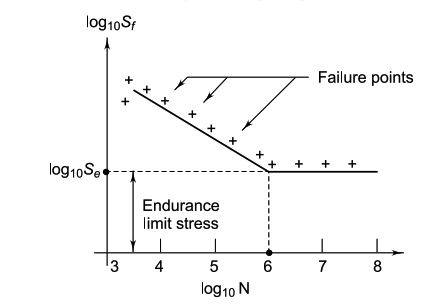 دورات الإرهاق الدنيا والعليا
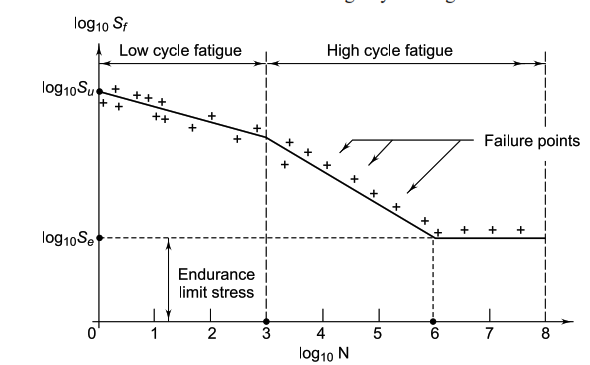 الحساسية للخدش
تعرف بأنها حساسية المادة للخضوع للأثار الضارة الناتجة عن نتوءات الإجهاد في إختبار الإرهاق ويعبر عنها بمعامل يطلق عليه معامل حساسية الخدش وهو عبارة عن الزيادة في الإجهاد الفعلي عن الإجهاد الإسمى مقسوما على الزيادة في الإجهاد النظري عن الإجهاد الإسمى.
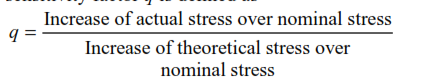 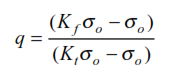 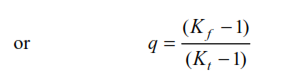 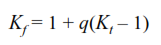 التقدير التقريبي لحد التحمل
إن الطرق المعملية لتقدير مقاومة التحمل للمواد بالرغم من أنها ذات دقة عالية لكنها تستهلك وقتا وعمالة كبيرة فمثلا عدد الإختبارات المطلوبة لإعداد منحني (S – N)  تحتاج إلى وقت كبير لأن كل إختبار يعطي نقطة واحدة على المنحنى لذلك لايمكن الحصول على كافة البيانات المتعلقة بخصائص الإرهاق لكل مادة من المواد الهندسية عن طريق التجارب المعملية. لذا يعتبر إجراء الحساب التقريبي لحد التحمل هو أحد الحلول التي يلجأ إليها المصممون في أحيان كثيرة في حالة عدم إمكانية إجراء الإختبارات المعملية .
عوامل تقليل حد التحمل
عامل تشطيب السطح Surface Finish Factor 
عامل الحجم Size Factor
عامل الإعتمادية Reliability Factor
عامل تركيز الإجهادات المعدلModify Factor of Stress Concentration
المخاطر التراكمية للإرهاق
في بعض التطبيقات الهندسية التي يكون فيها النظام الهندسي مكون من عدة عناصر فإن تلك العناصر تتعرض لمستويات مختلفة من الإجهادات اثناء دورة التشغيل.  ويمكن حساب العمر التشغيلي  لأي عنصر من عناصر النظام الهندسي بإستخدام معادلة Miner's Equation  من خلال الخطوات التالية:
بفرض أن عنصر من عناصر النظام يتعرض لإجهادات عكسية (1) عند عدد دورات إجهاد (n1)  و (2) عند عدد دورات إجهاد (n2) و (3) عند عدد دورات إجهاد (n3)  و .... وهكذا.
بفرض أن (N1)  هي عدد دورات الإجهاد قبل حدوث الإرهاق عندما يتعرض العنصر لإجهاد متغير واحد وليكن (1).
إذن دورة الإجهاد الواحدة (N1) سوف تستهلك (1/N1) من عمر العنصر للإرهاق وحيث أنه يوجد عدد من دورات الإجهاد عند هذا المستوى (n1) ، فإن نسبة الخطورة على العمر الإرهاقي للعنصر تساوي {(1/N1)n1} أو (n1/N1).
بالمثل نسبة الخطورة على عمر الإرهاق للعنصر عند مستوى الإجهاد (2)  تساوي (n2/N2).
بإضافة المقادير السابقة نحصل على معادلة Miner's Equation التي تستخدم في حساب العمر الإرهاقي لعناصر أي نظام هندسي كما يلي:
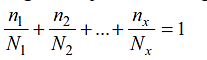 منحنيات Sorderberg, Gerber and Goodman
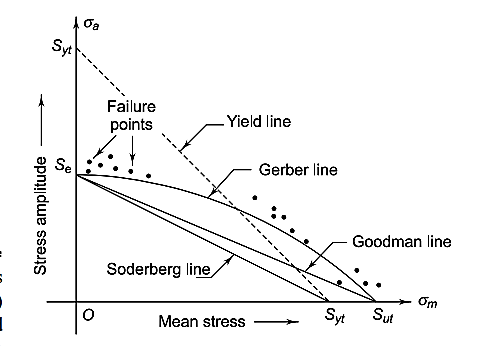 منحني Goodman المعدل للإجهادات المحورية وإجهادات الإنحناء
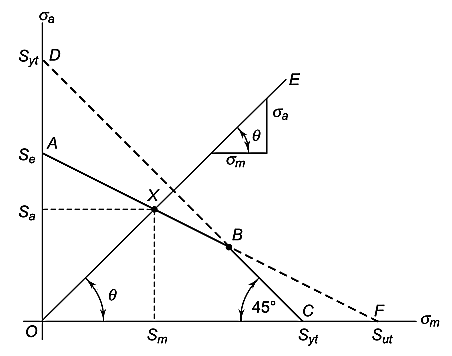 منحني Goodman المعدل لإجهادات قص الإلتواء المتغيرة
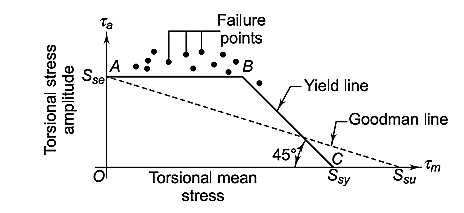 معادلة جاربر Garber Equation
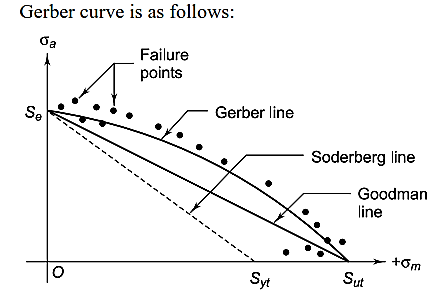 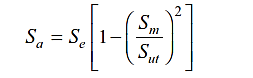 إجهادات الصدم Impact Stresses
الصدم يعرف بأنه إرتطام أو تصادم عنصر وهو في حالة الحركة بعنصر آخر في حالة الحركة أو السكون ، اي أن حمل الصدم هو الحمل الذي يطبق تدريجيا على عناصر الآلات. و من أمثلة قوى الصدم القوة التي تؤثر على المسمار بواسطة الشاكوش أو القوة اللازمة لكسر جوزة الهند باستخدام كسارة جوز الهند. والإجهادات المتولدة في عناصر الآلات بواسطة قوة الصدم يطلق عليها إجهادات الصدم Impact Stresses ومن أمثلة عناصر الآلات التي يحدث لها أو تتعرض لقوى الصدم (أحبال الروافع – الشواكيش – اليايات – الكماشات – القوابض – الفرامل). الشكل التالي يوضح نظام هندسي مرن مثبت عليه حمل قابل للسقوط وزنه W
حمل الصدم Impact Load
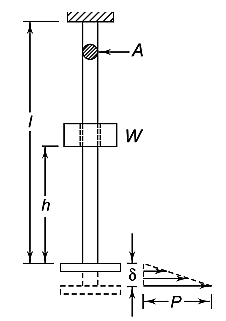